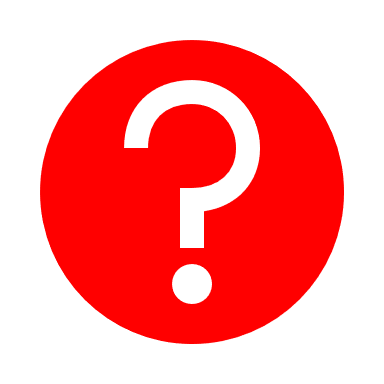 Textfeld 1 …
(c) Copyright Schulz-Kirchner Verlag, Idstein
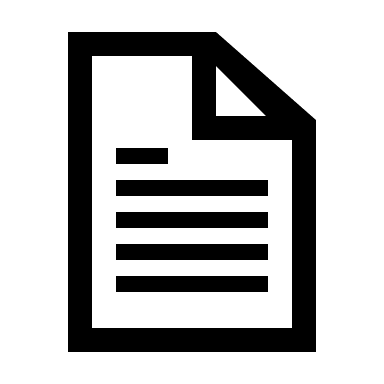 Seite 1
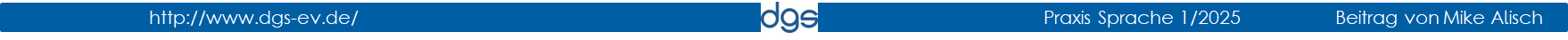 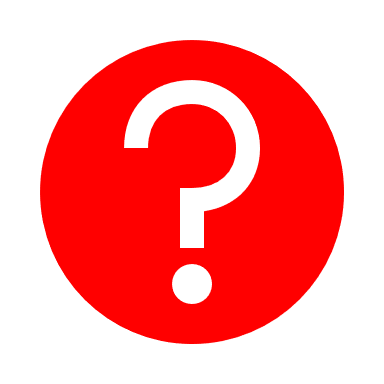 Textfeld 2 …
(c) Copyright Schulz-Kirchner Verlag, Idstein
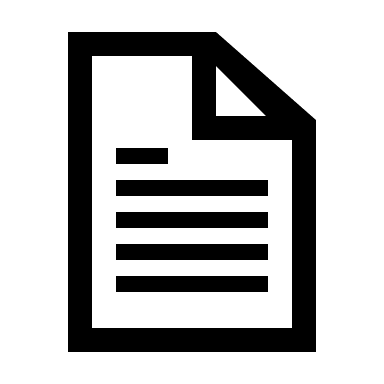 Seite 2
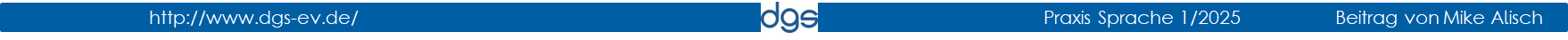 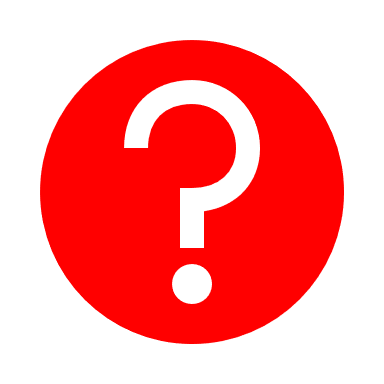 Textfeld 3 …
(c) Copyright Schulz-Kirchner Verlag, Idstein
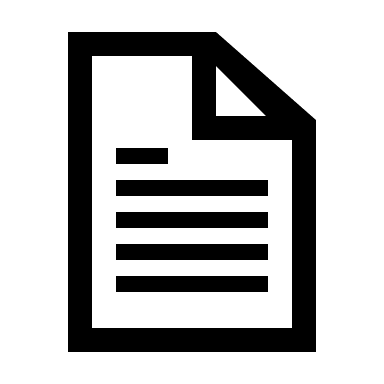 Seite 3
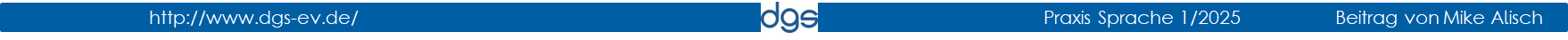 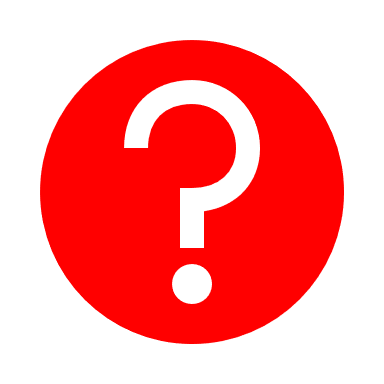 Textfeld 4 …
(c) Copyright Schulz-Kirchner Verlag, Idstein
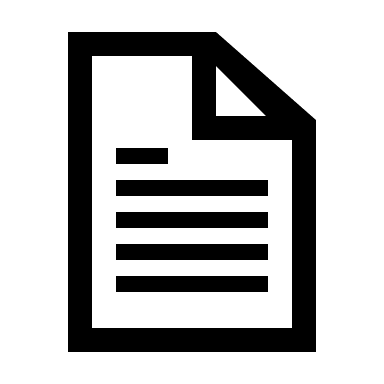 Seite 4
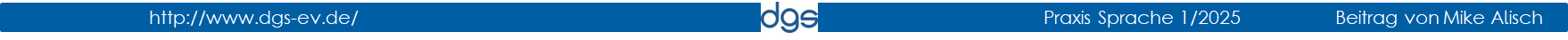 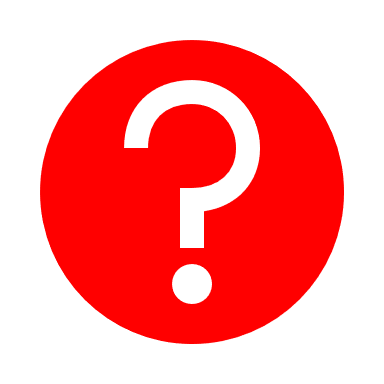 Textfeld 5 …
(c) Copyright Schulz-Kirchner Verlag, Idstein
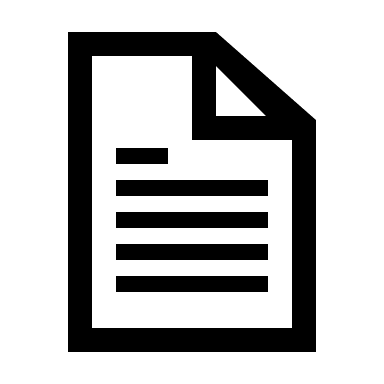 Seite 5
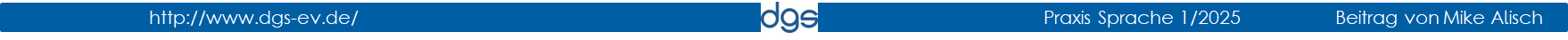 Ende
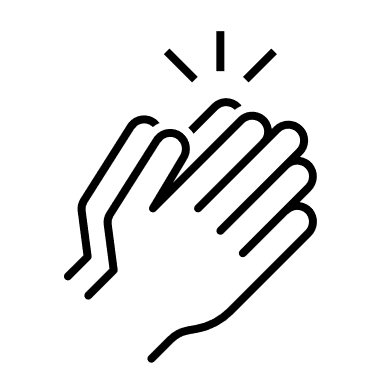 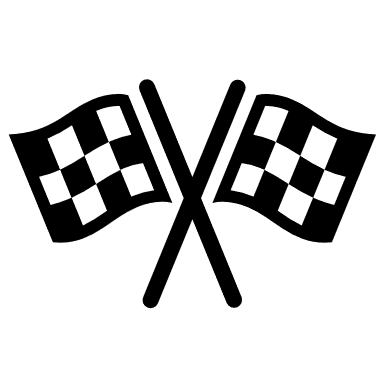 (c) Copyright Schulz-Kirchner Verlag, Idstein
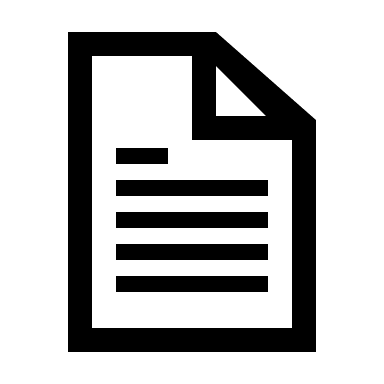 Seite 6
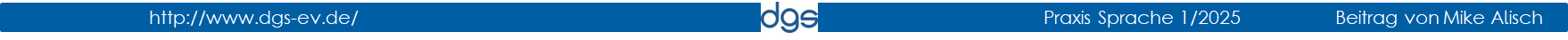 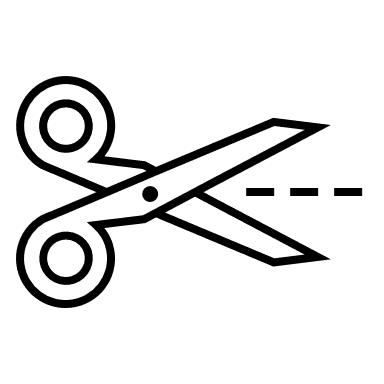 Variablen für Seite 1
Text.
Text.
Text.
(c) Copyright Schulz-Kirchner Verlag, Idstein
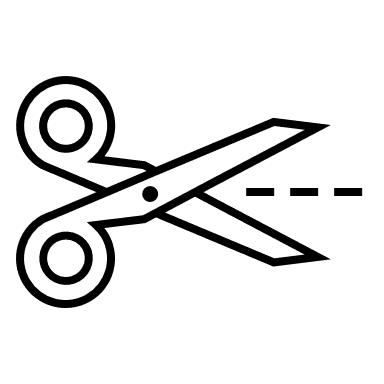 Variablen für Seite 2
Text.
Text.
Text.
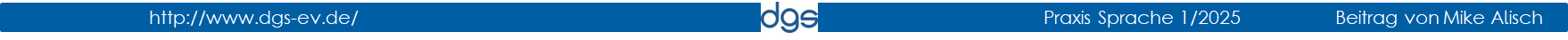 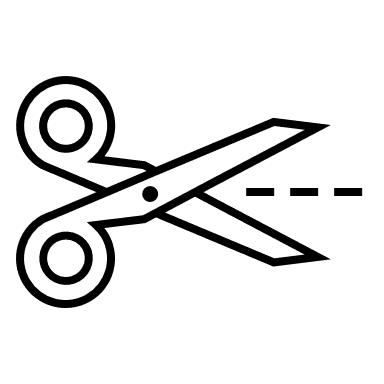 Variablen für Seite 3
Text.
Text.
Text.
(c) Copyright Schulz-Kirchner Verlag, Idstein
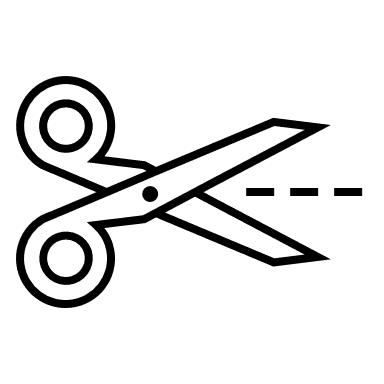 Variablen für Seite 4
Text.
Text.
Text.
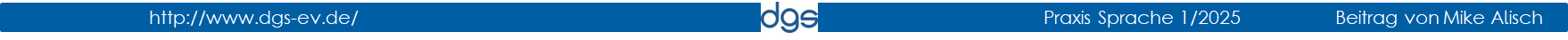 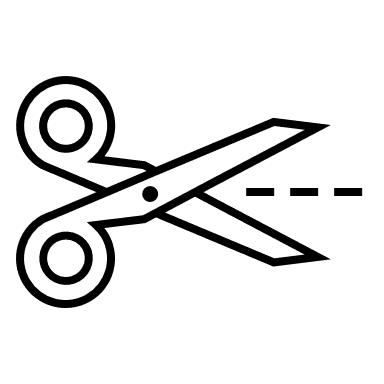 Variablen für Seite 5
Text.
Text.
Text.
(c) Copyright Schulz-Kirchner Verlag, Idstein
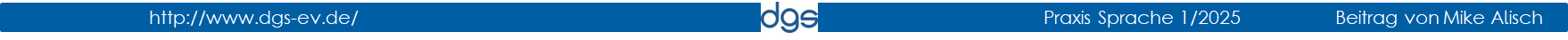